A-LEVEL BIOLOGY3.8.2.2	 Epigenetic control of gene expression in eukaryotes
To be used alongside AQA A-level Biology Epigenetic control of gene expression in eukaryotes teaching notes
Copyright © 2016 AQA and its licensors. All rights reserved.
Version 1.0
What is epigenetics?
Epigenetics involves inheritable changes in gene function without changes to their DNA base sequences
These inheritable changes are caused by changes in the gene’s environment that inhibit transcription by
increased methylation of DNA
decreased acetylation of histones
Copyright © 2016 AQA and its licensors. All rights reserved.
Version 1.0
The nature of genes
In Year 1, we defined a gene as a base sequence of DNA that codes for:
the amino acid sequence of a polypeptide
a functional RNA
We also learnt that a gene must be transcribed to produce mRNA in order for a polypeptide to be made
Copyright © 2016 AQA and its licensors. All rights reserved.
Version 1.0
Genes and transcription factors
This year we learnt that each gene is regulated by an upstream promoter region
RNA polymerase is activated to transcribe a gene only when specific transcription factors bind to the gene’s promoter
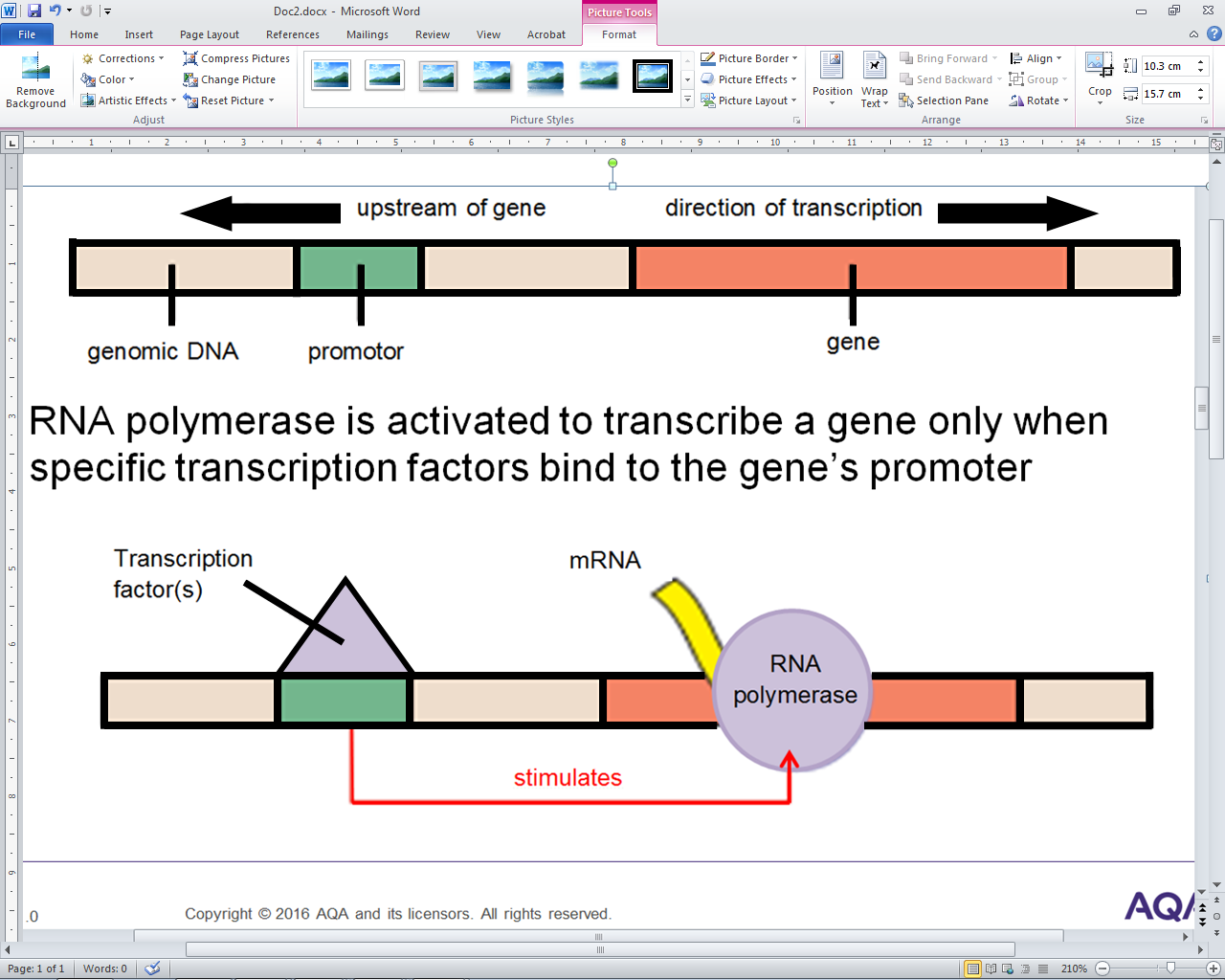 Copyright © 2016 AQA and its licensors. All rights reserved.
Version 1.0
DNA composition
Each DNA nucleotide comprises :
deoxyribose
a purine or pyrimidine base
a phosphate group
In humans, about 3% of the cytosine bases are methylated
Copyright © 2016 AQA and its licensors. All rights reserved.
Version 1.0
Methylation of cytosine
During DNA methylation, a methyl group (CH3) is added to carbon atom 5 of a cytosine residue











This happens most commonly where cytosine is linked by a phosphodiester bond to a guanine base, represented as CpG
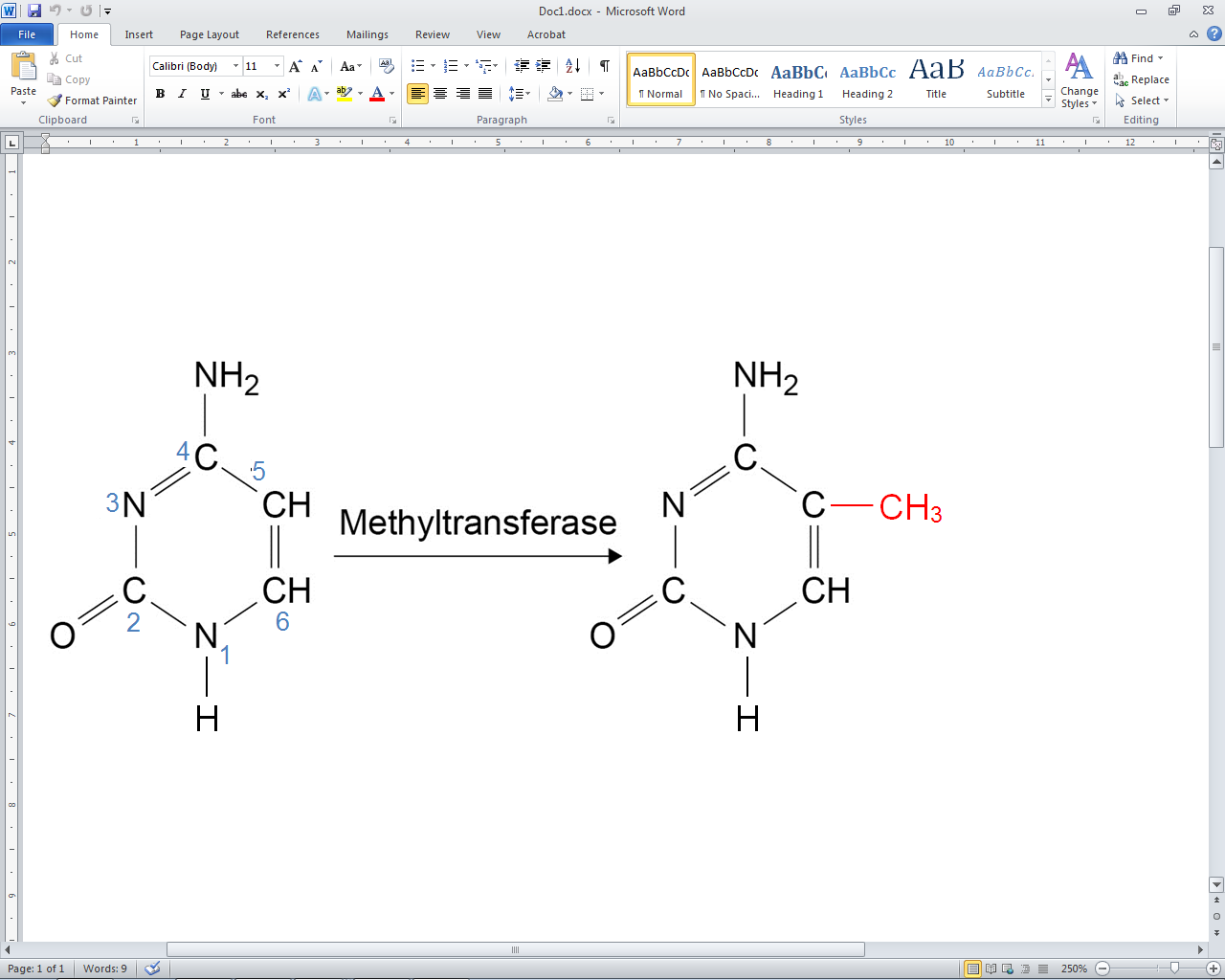 Copyright © 2016 AQA and its licensors. All rights reserved.
Version 1.0
Methylated CpG repeats ‘silence’ genes
Repeated CpG sequences are common in the DNA near gene promoters
The presence of repeated CpG sequences near a gene promoter inhibits the activity of the enzyme RNA polymerase
As a result, the affected gene cannot be transcribed – it is effectively silenced
Copyright © 2016 AQA and its licensors. All rights reserved.
Version 1.0
DNA is wound around histones
histone molecule
DNA molecule
Copyright © 2016 AQA and its licensors. All rights reserved.
Version 1.0
The ‘winding’ may be tight or loose
Gene ‘accessible’ to RNA polymerase                  Gene not ‘accessible’ to RNA polymerase
Copyright © 2016 AQA and its licensors. All rights reserved.
Version 1.0
‘Tails’ on histone molecules
Histone molecules have side branches, or ‘tails’
These ‘tails’ contain the amino acid leucine
Leucine can be acetylated, ie, an acetyl group (COCH3) is transferred to it from acetylcoA
When acetylated, the histones become more loosely packed
Copyright © 2016 AQA and its licensors. All rights reserved.
Version 1.0
The effect of acetylation
‘tail’ on histone molecule
DNA tightly wound around histone

promoter of target gene not accessible
histones tightly packed
acetyl groups on histone ‘tails’


histones no longer tightly packed

promoter and target gene now accessible to  transcription factors and RNA polymerase
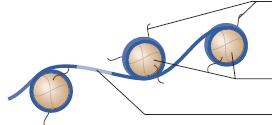 Copyright © 2016 AQA and its licensors. All rights reserved.
Version 1.0
Acknowledgements
Slide 8: Gene expression © Gunilla Elam/Science Photo Library.
Copyright © 2016 AQA and its licensors. All rights reserved.
Version 1.0